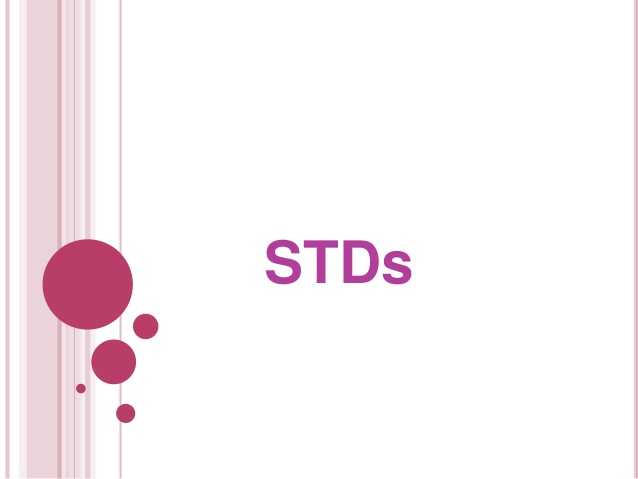 Pharmacology lecture 5 (UG)
Third Year
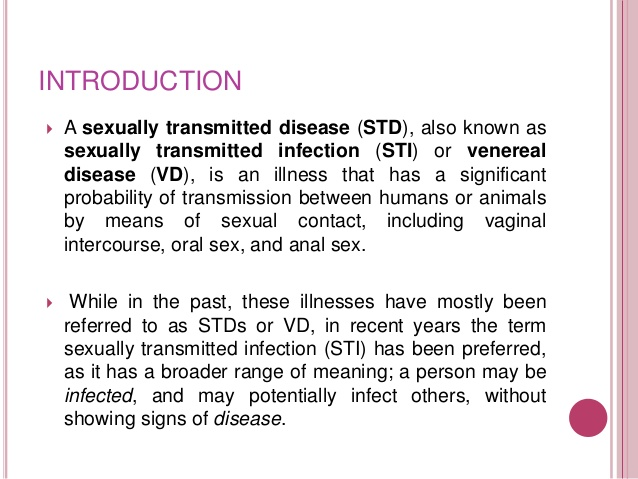 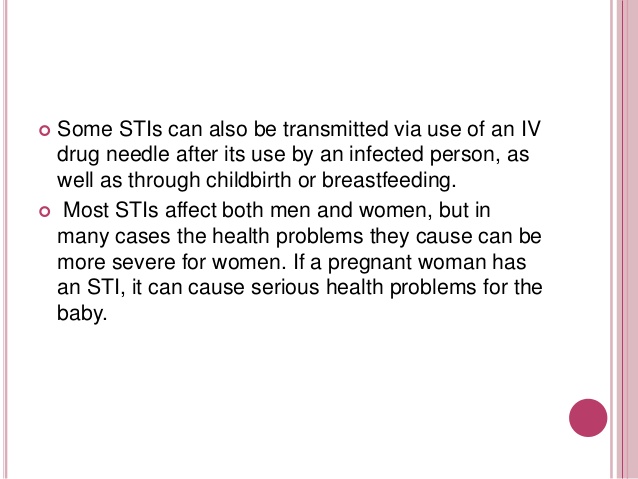 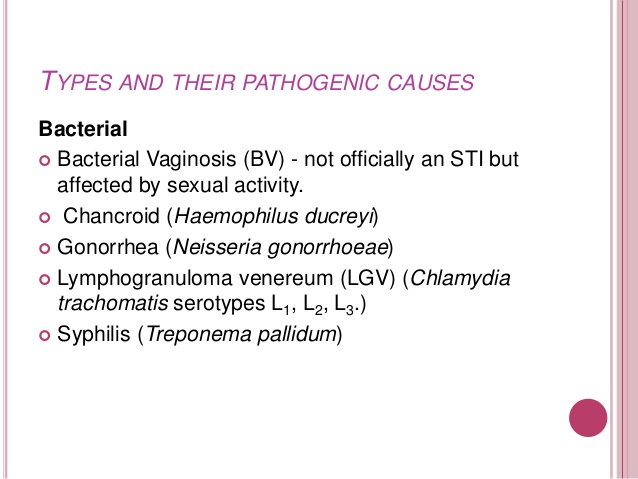 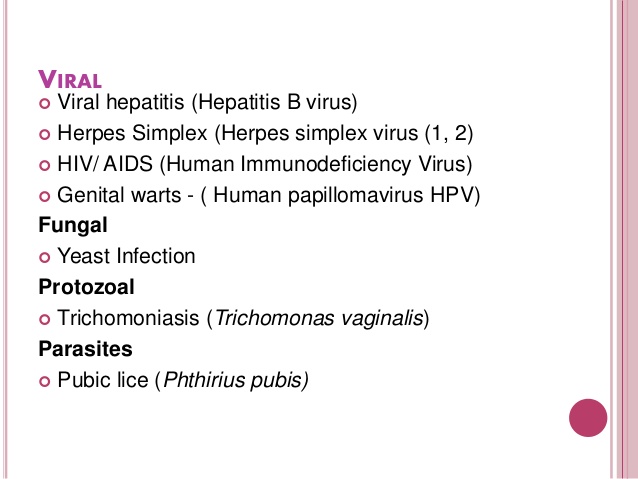 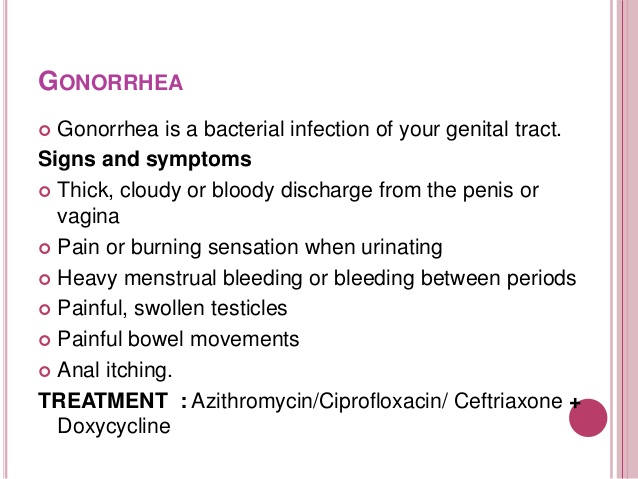 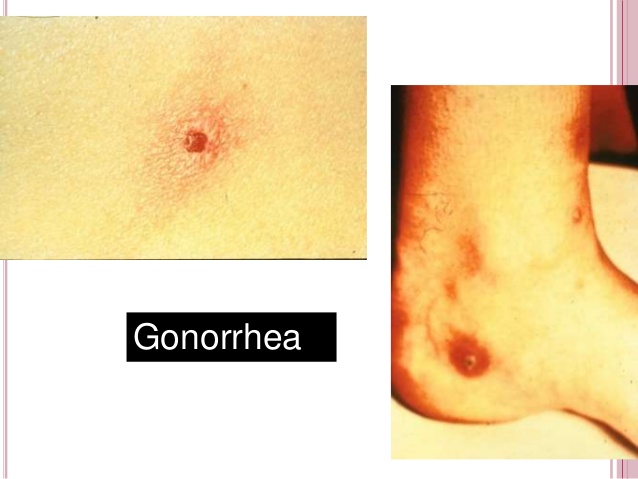 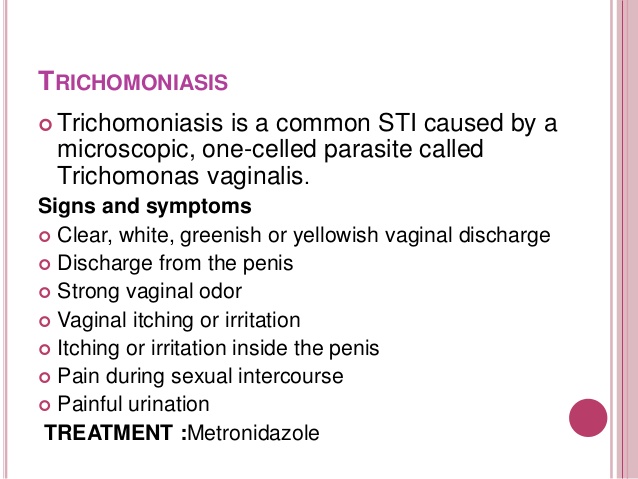 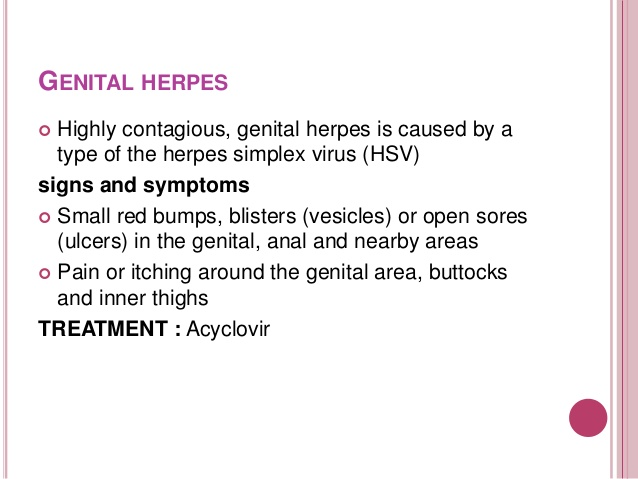 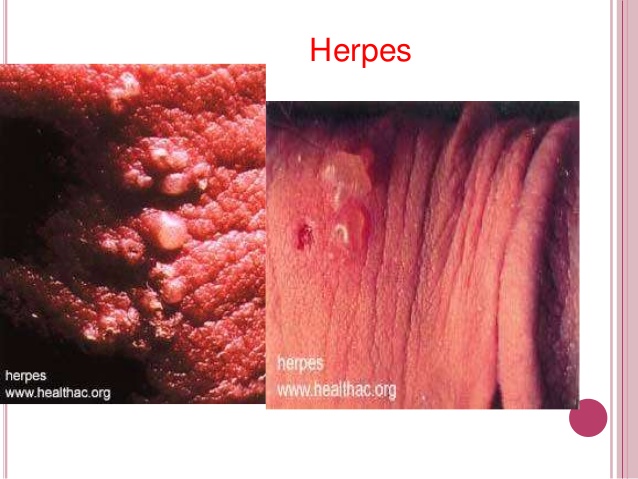 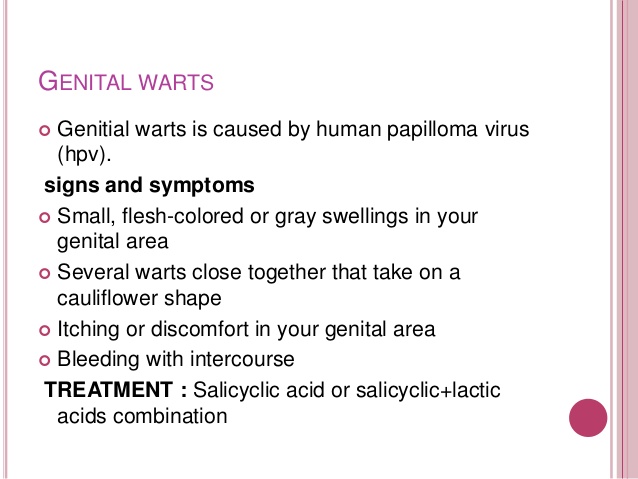 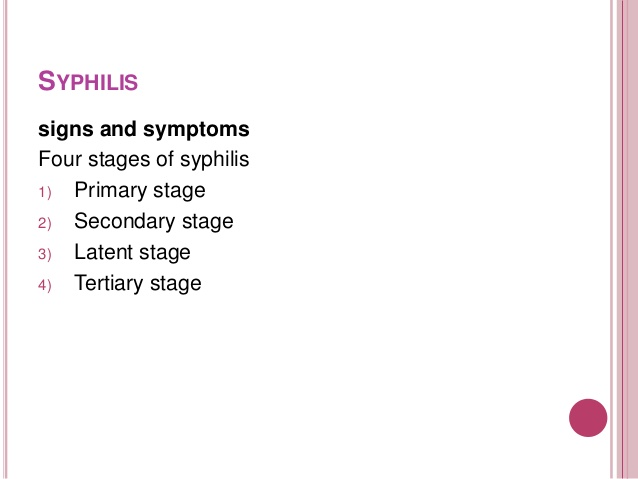 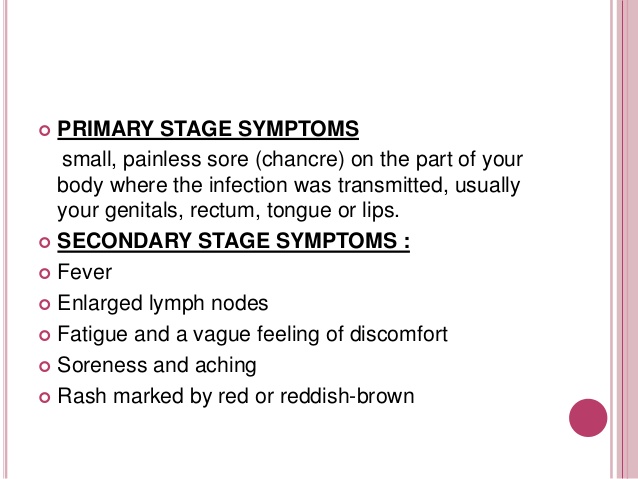 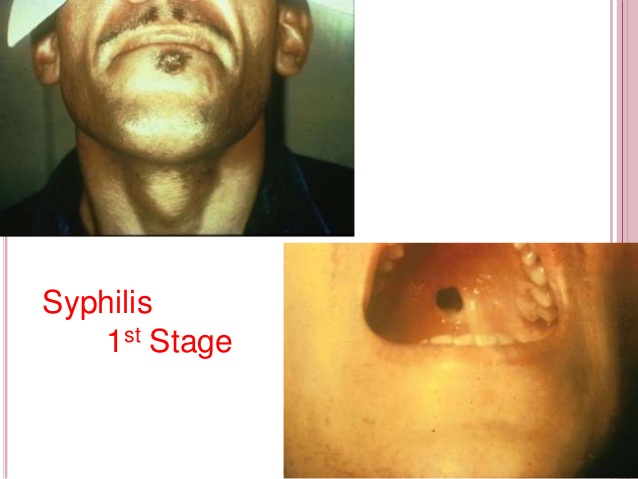 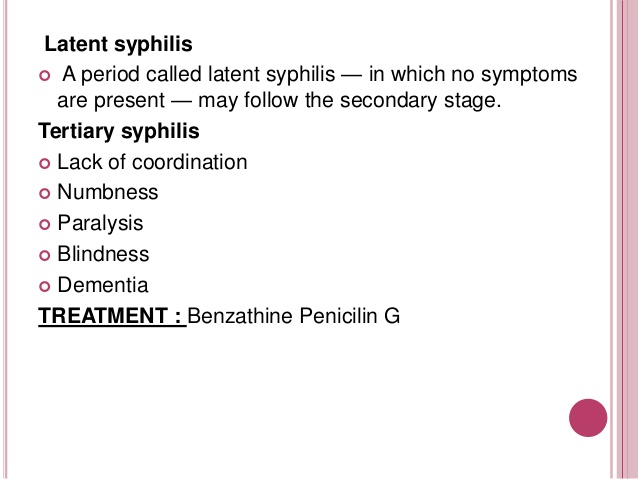 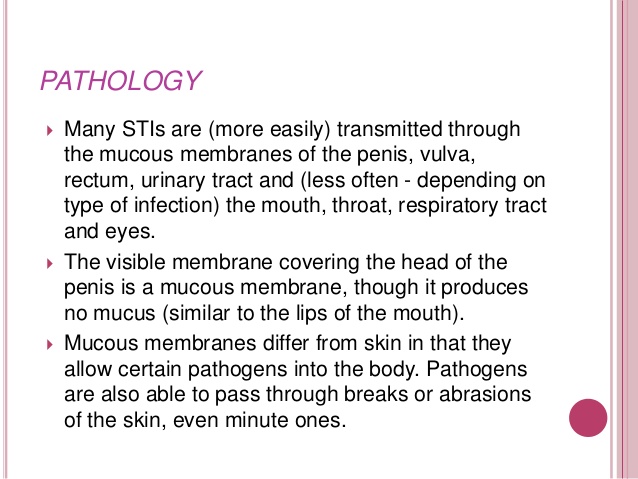 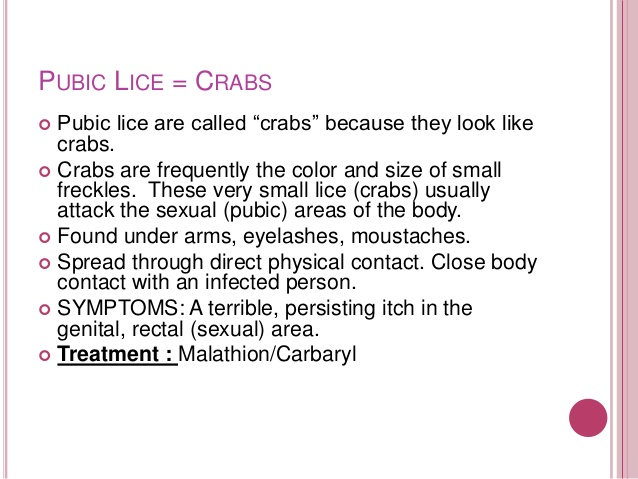 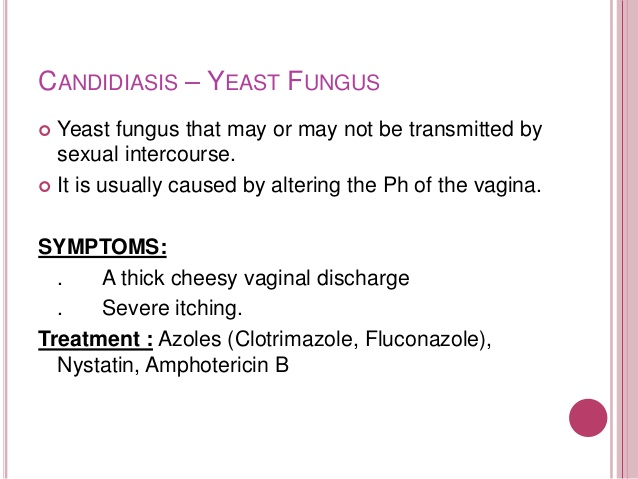 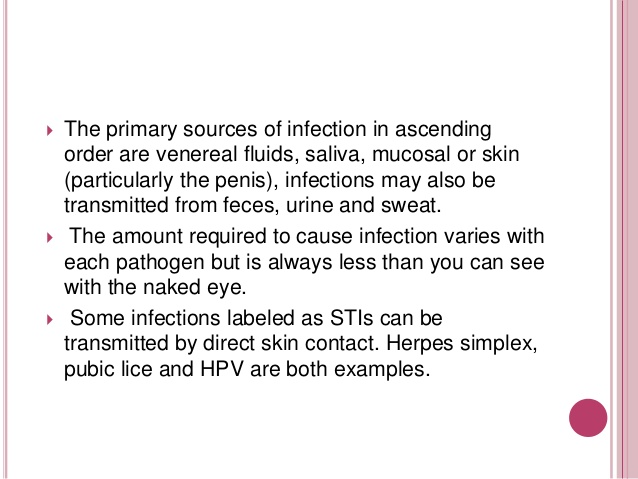 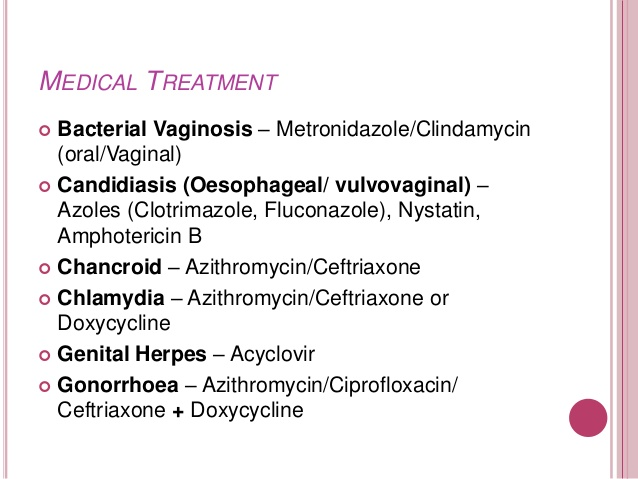 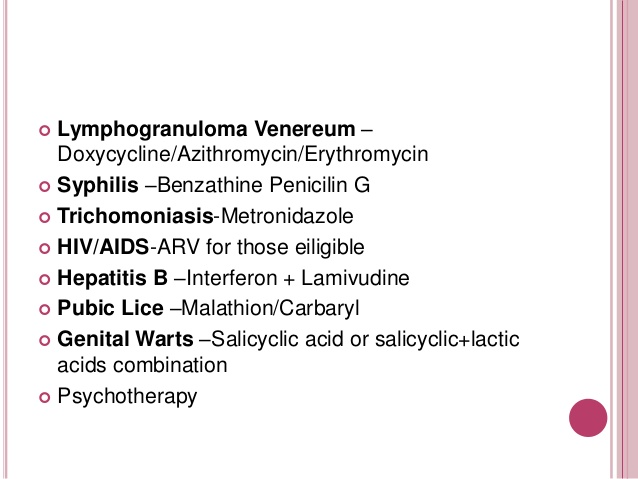 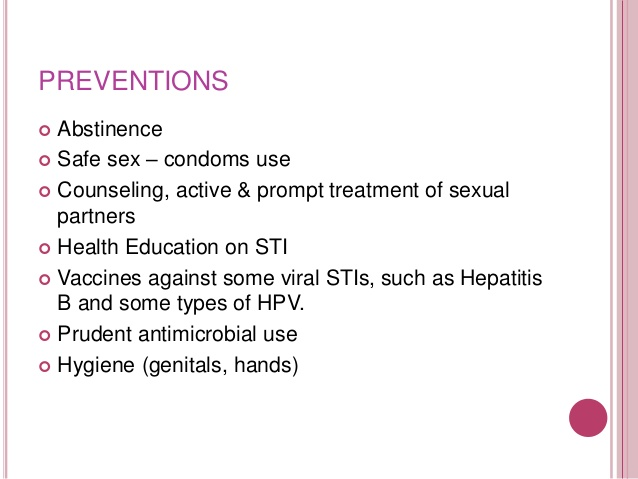 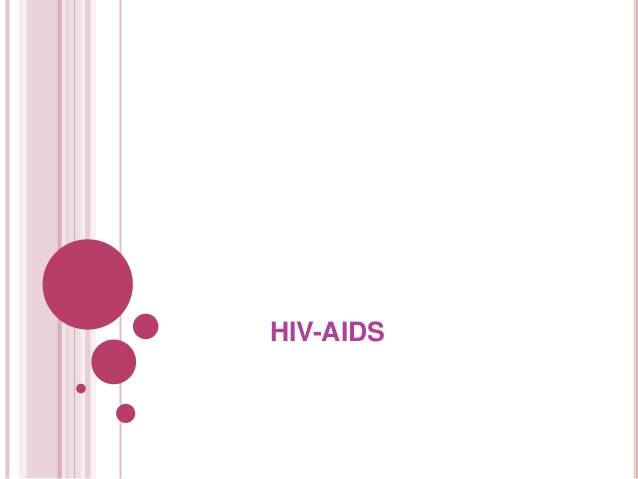 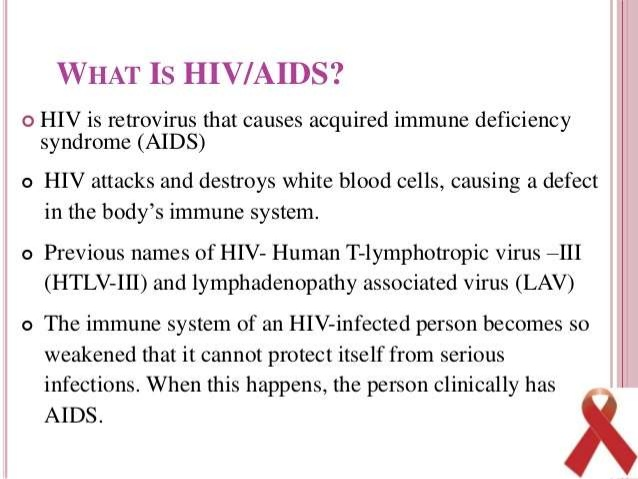 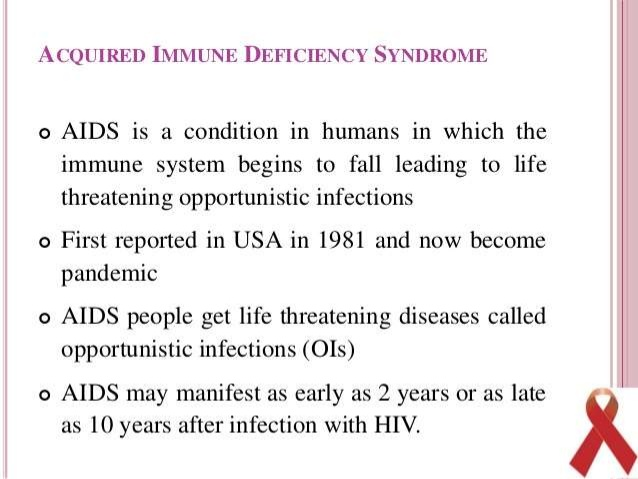 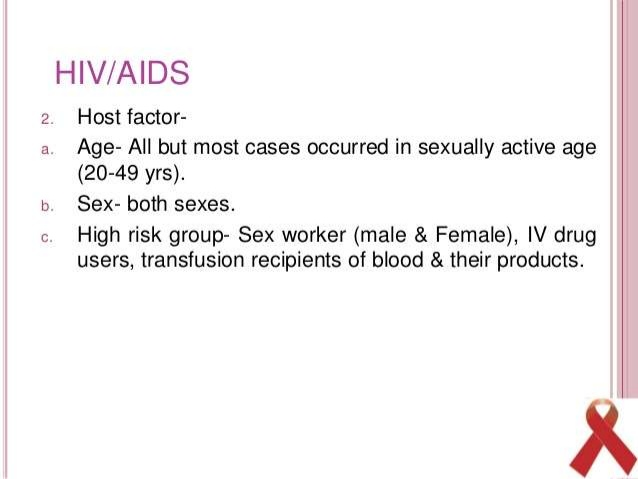 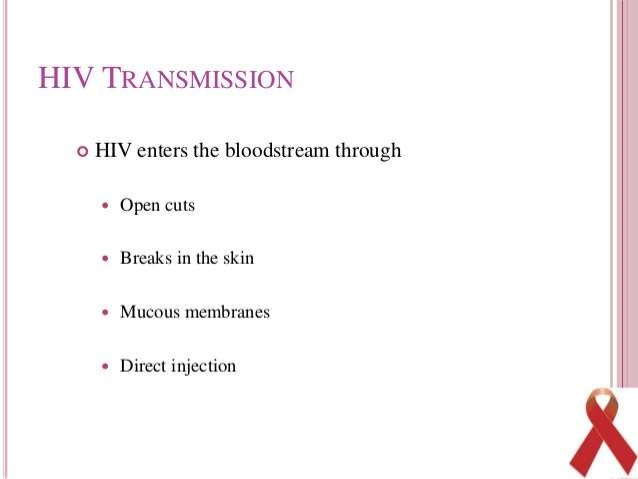 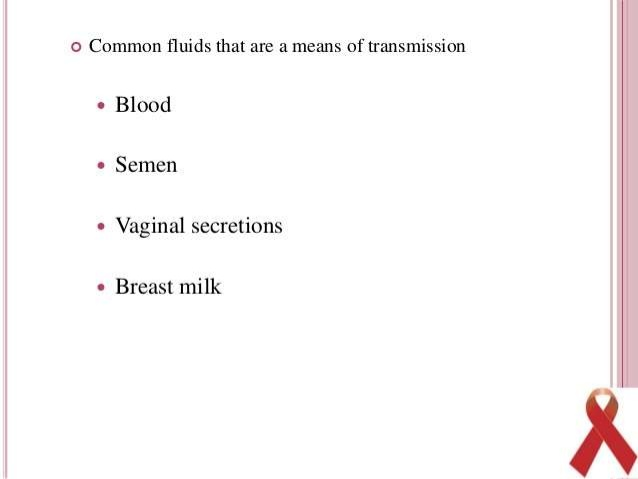 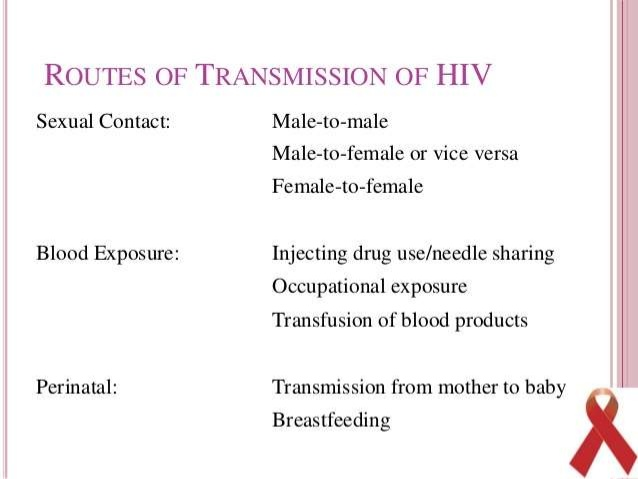 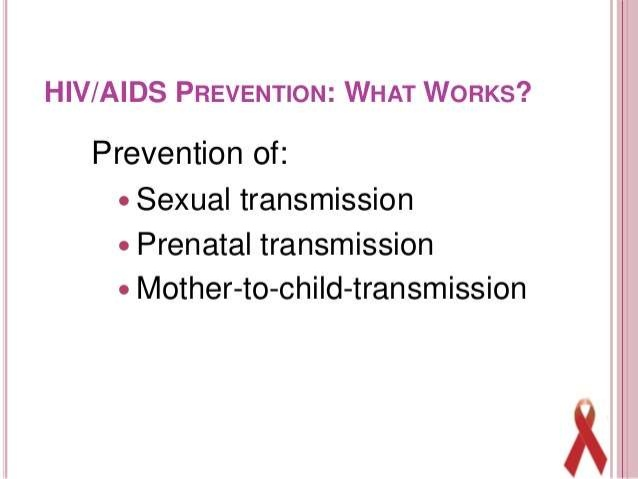 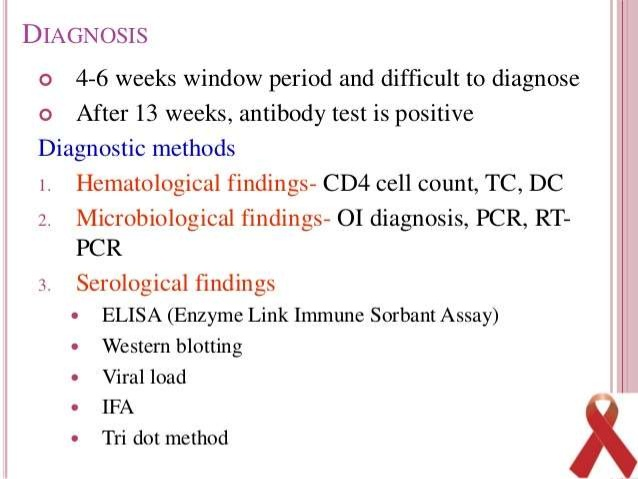 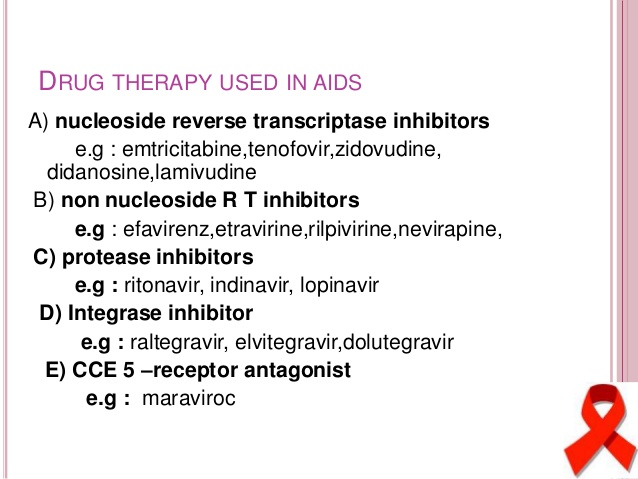 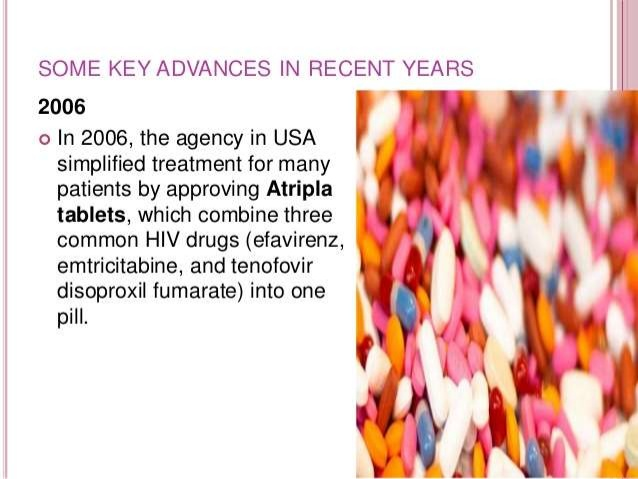 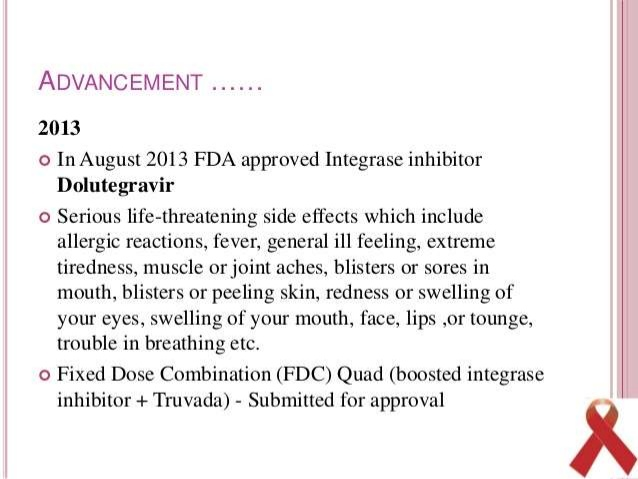 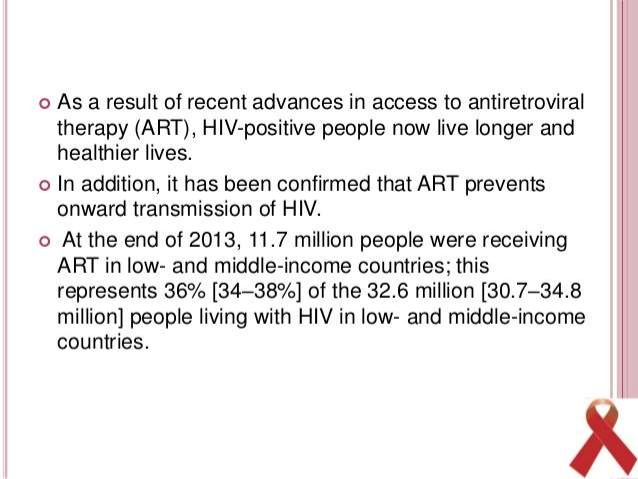 Thank You
Dr. Gehane